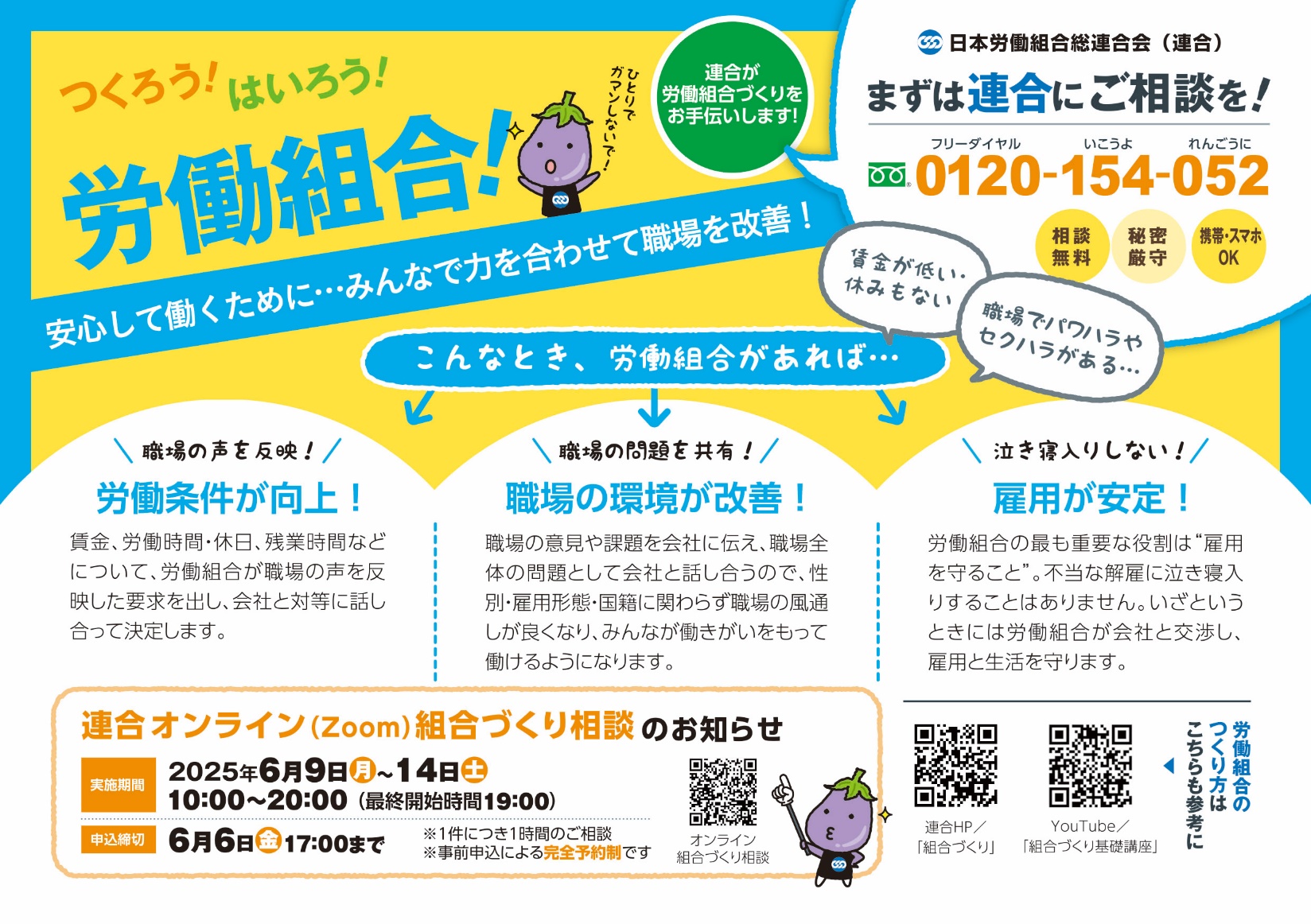 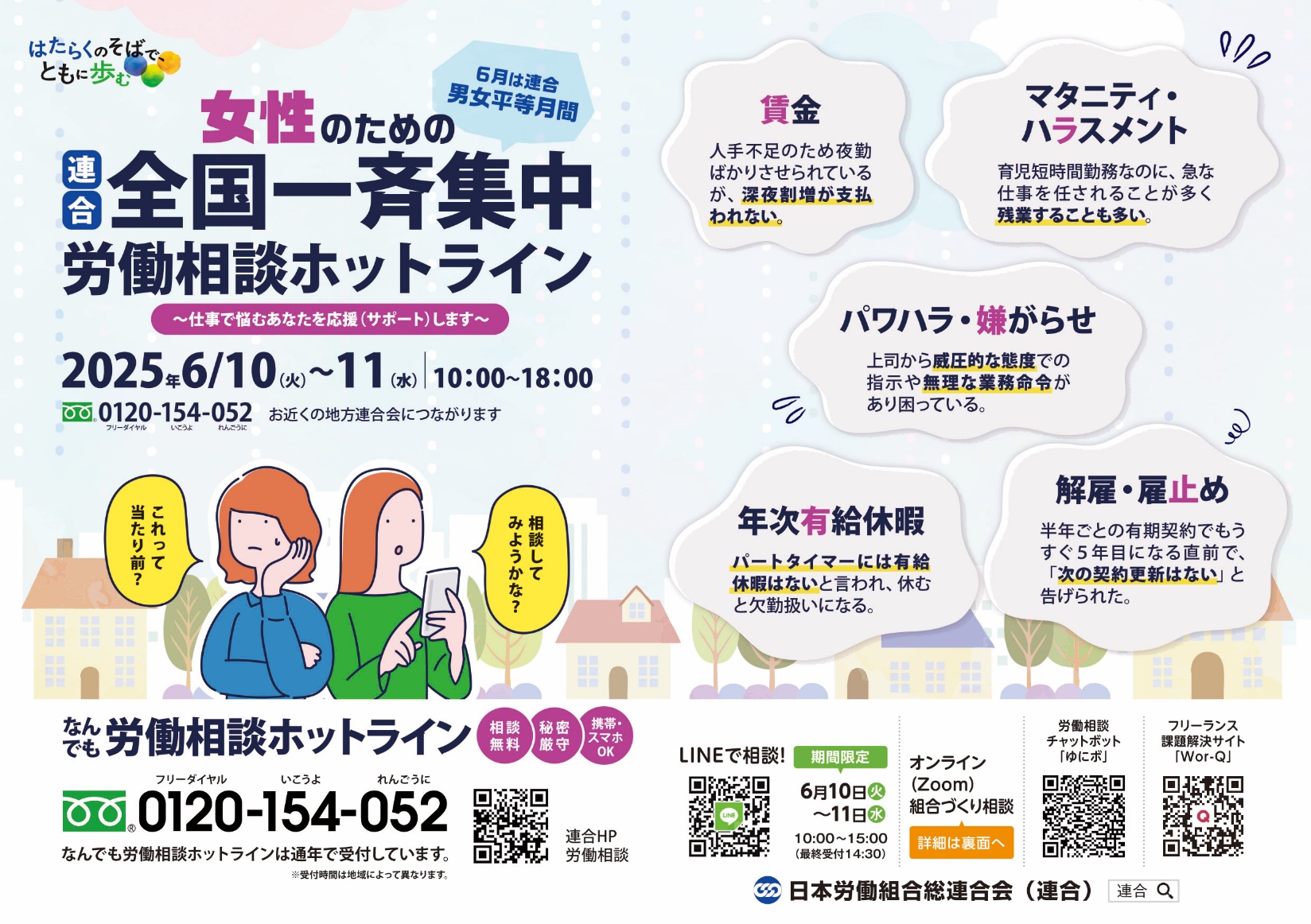 医療・介護フェス2025安心と信頼の医療と介護 中央集会
地域包括ケアシステムの深化・推進に向けて
～医療・介護労働者のさらなる処遇改善を！～
をテーマに、医療・介護現場の『今』について議論します！
　いのちを預かる仕事に見合う賃金について、一緒に考えてみませんか？
プログラム（予定）
◆講演
　医療介護福祉政策研究フォーラム　中村 秀一　理事長　
◆トークセッション
　「医療・介護の現場にさらなる処遇改善を！」
◆アピール採択
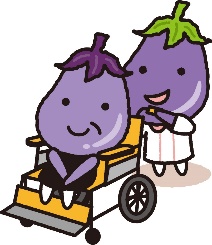 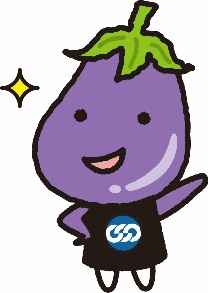 YouTubeでも
ライブ配信します！
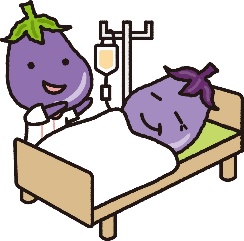 日時：5月17日（土）　13：00～16：00
会場：秋葉原コンベンションホール
　　　　（住所：東京都千代田区外神田1-18-13）
参加費：無料
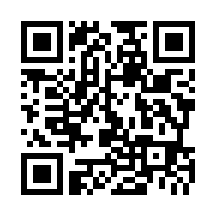 事前のお申し込みは不要です。ご参加の方は、会場まで直接お越しください。また、フェスの模様をYouTubeでライブ配信します。　
　右のQRコードからアクセスしていただき、ぜひご覧ください。
フェスに関する問い合わせ先：
連合本部生活福祉局　☎ 03-5295-0523　E-mail：jtuc-seikatsu@sv.rengo-net.or.jp
会場：日本教育会館　一ツ橋ホール
　　　　（住所：東京都千代田区一ツ橋2-6-2）
参加費：無料
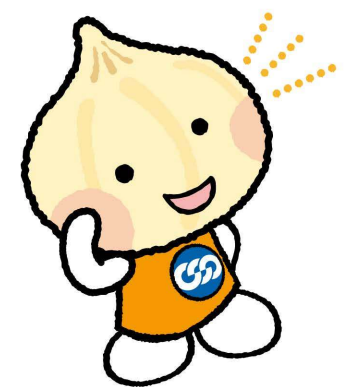 ｢働きやすく｣･｢働きがい｣のある職場改善に向けて､
　取り組みましょう。
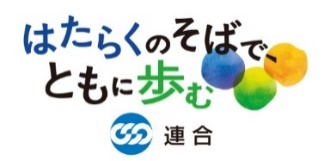